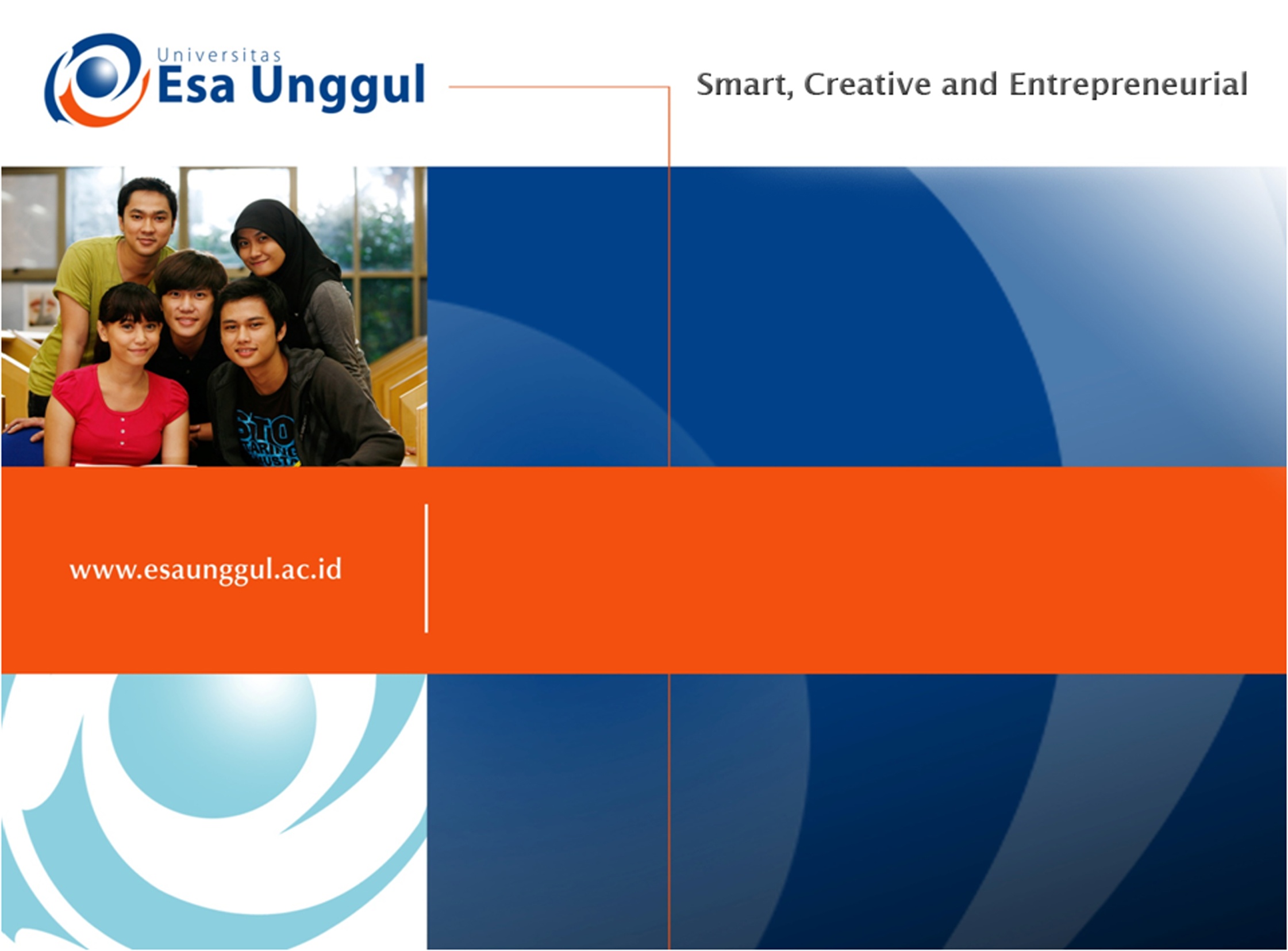 STATISTIK 3 - PERTEMUAN 2
UJI SATU SAMPEL (UJI CHI SQUARE)
Devi Angeliana K SKM., M.PH
Prodi Kesmas & FIKES
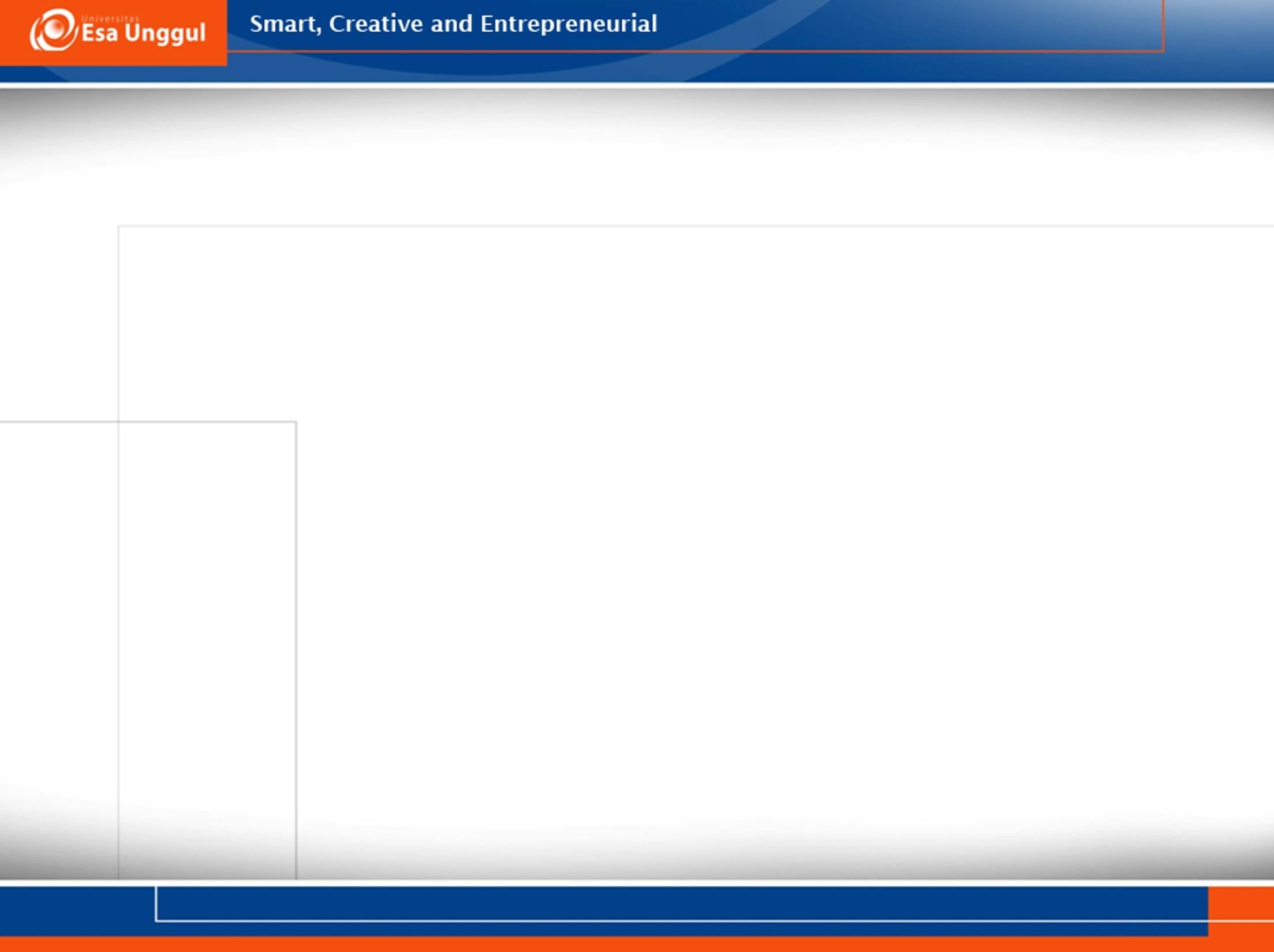 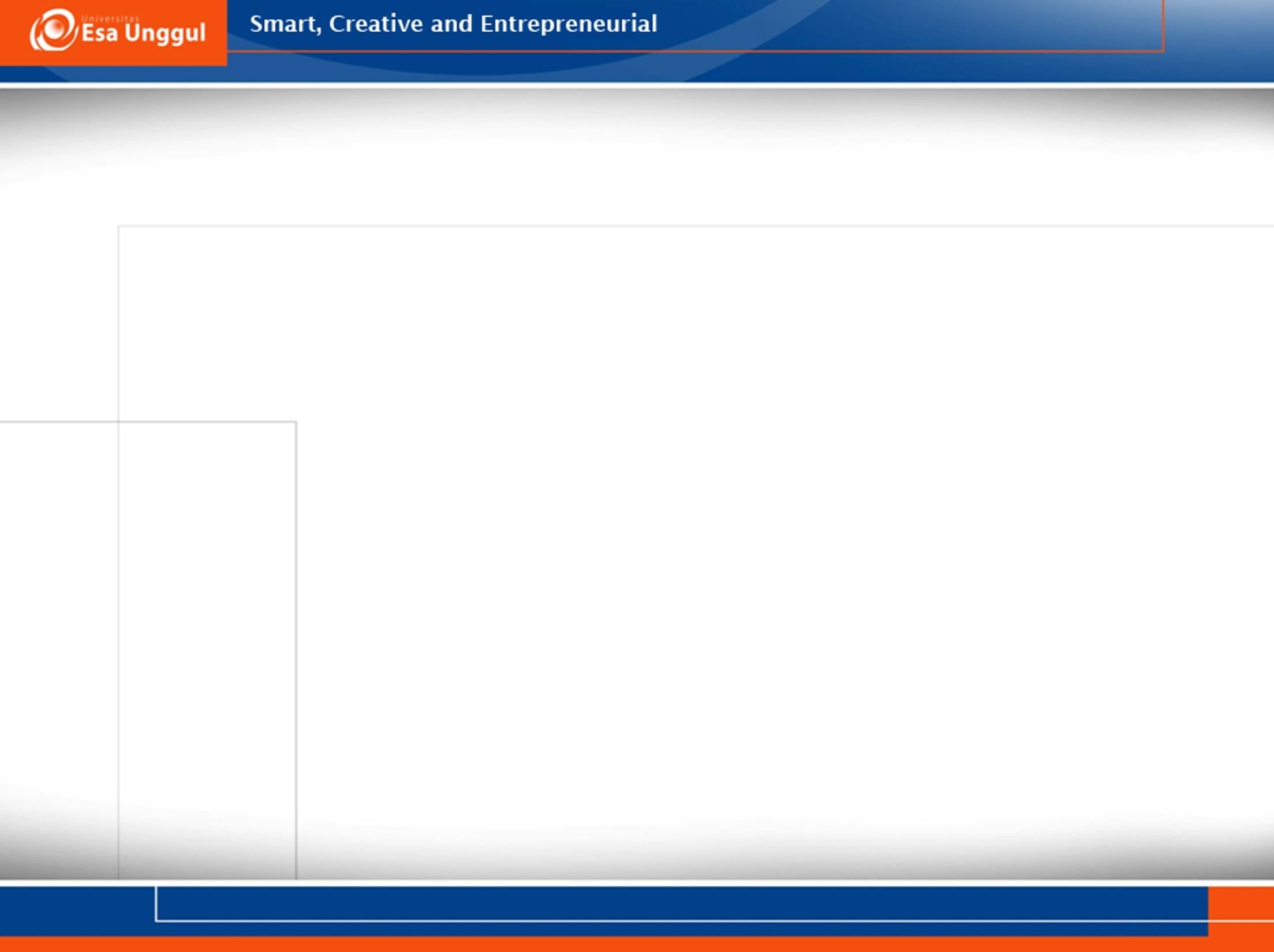 Chi Square 1 sampel
Tujuan:
	Untuk membandingkan sekelompok frekuensi yang diamati dengan kelompok frekuensi yang diharapkan.
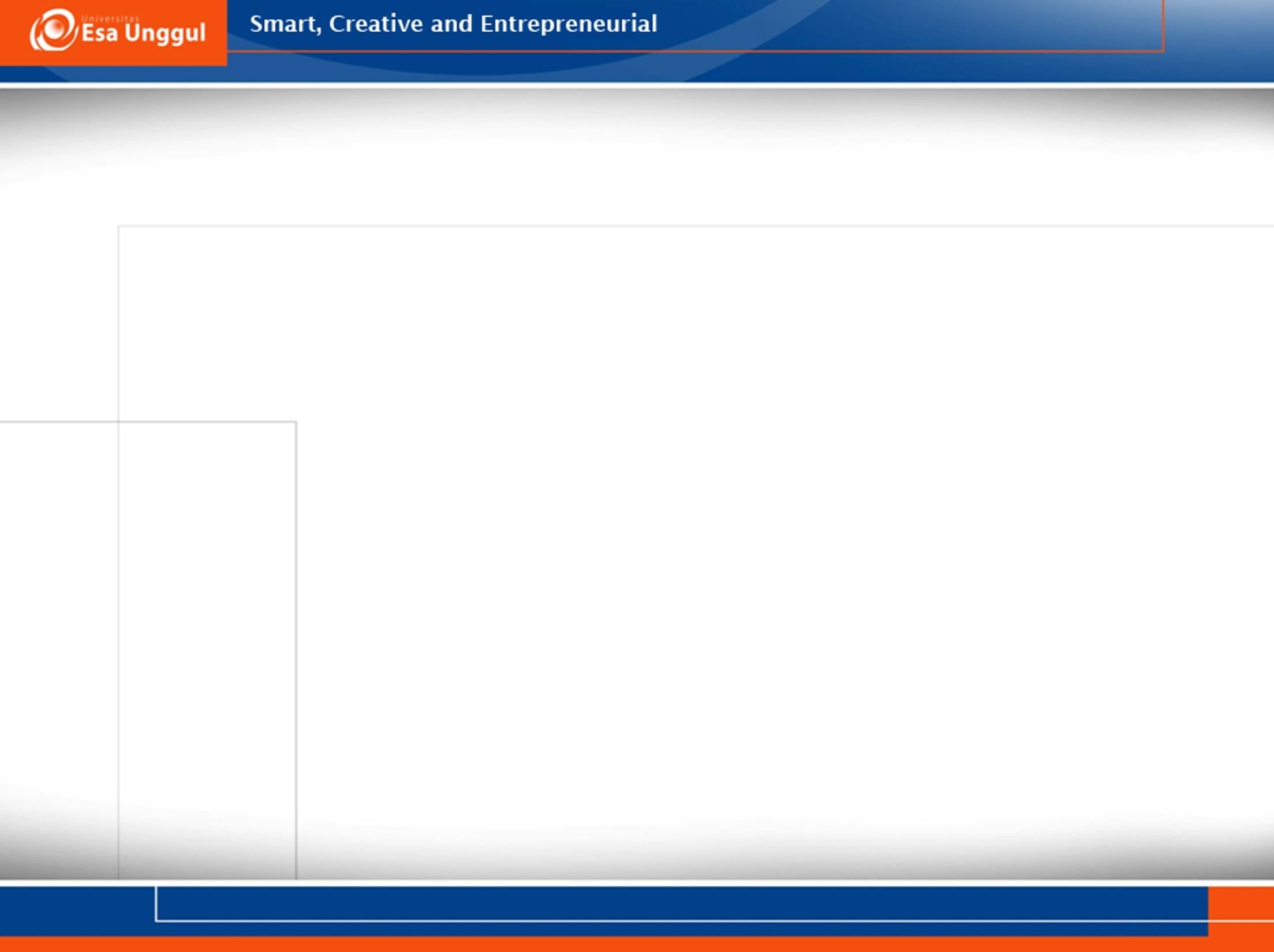 Chi Square 1 sampel
Chi Kuadrat satu sample, adalah teknik statistik yang digunakan untuk menguji hipotesis bila dalam populasi terdiri atas dua atau lebih kelas, data berbentuk nominal dan sampelnya besar.
Rumus Dasar Chi Kuadrat
Dimana : 2  = Chi kuadrat
Fo = Frekuensi yang diobservasi
Fh = Frekuensi yang diharapkan
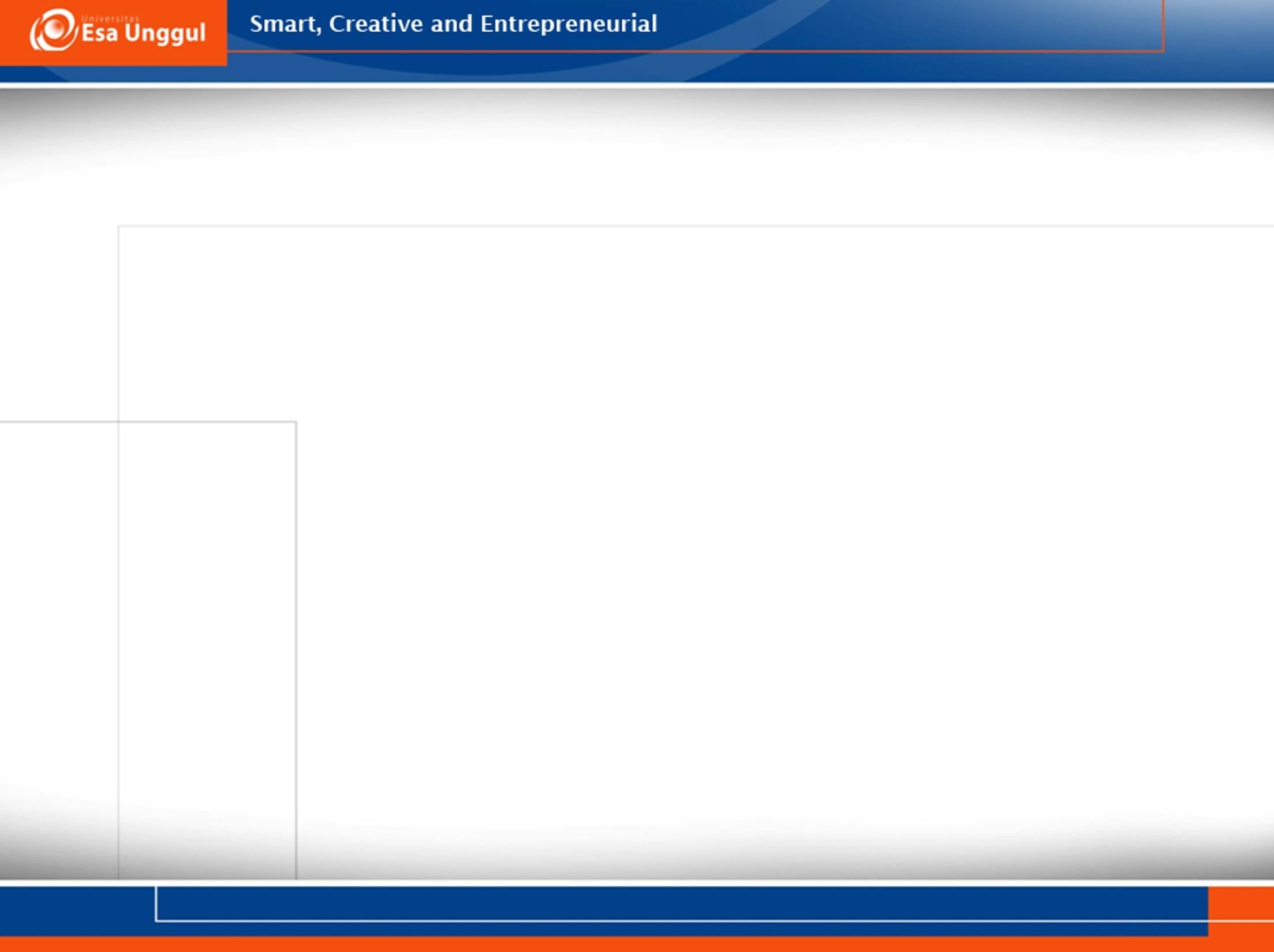 Chi Square 1 sampel
Dilakukan pengumpulan data untuk mengetahui bagaimana kemungkinan mahasiswa dalam memilih mata kuliah statistik 3  sesi 10 dan 11. Sampel diambil secara random sebanyak 300 orang. Dari sampel tersebut ternyata 200 orang memilih sesi 10 dan 100 orang memilih sesi 11.
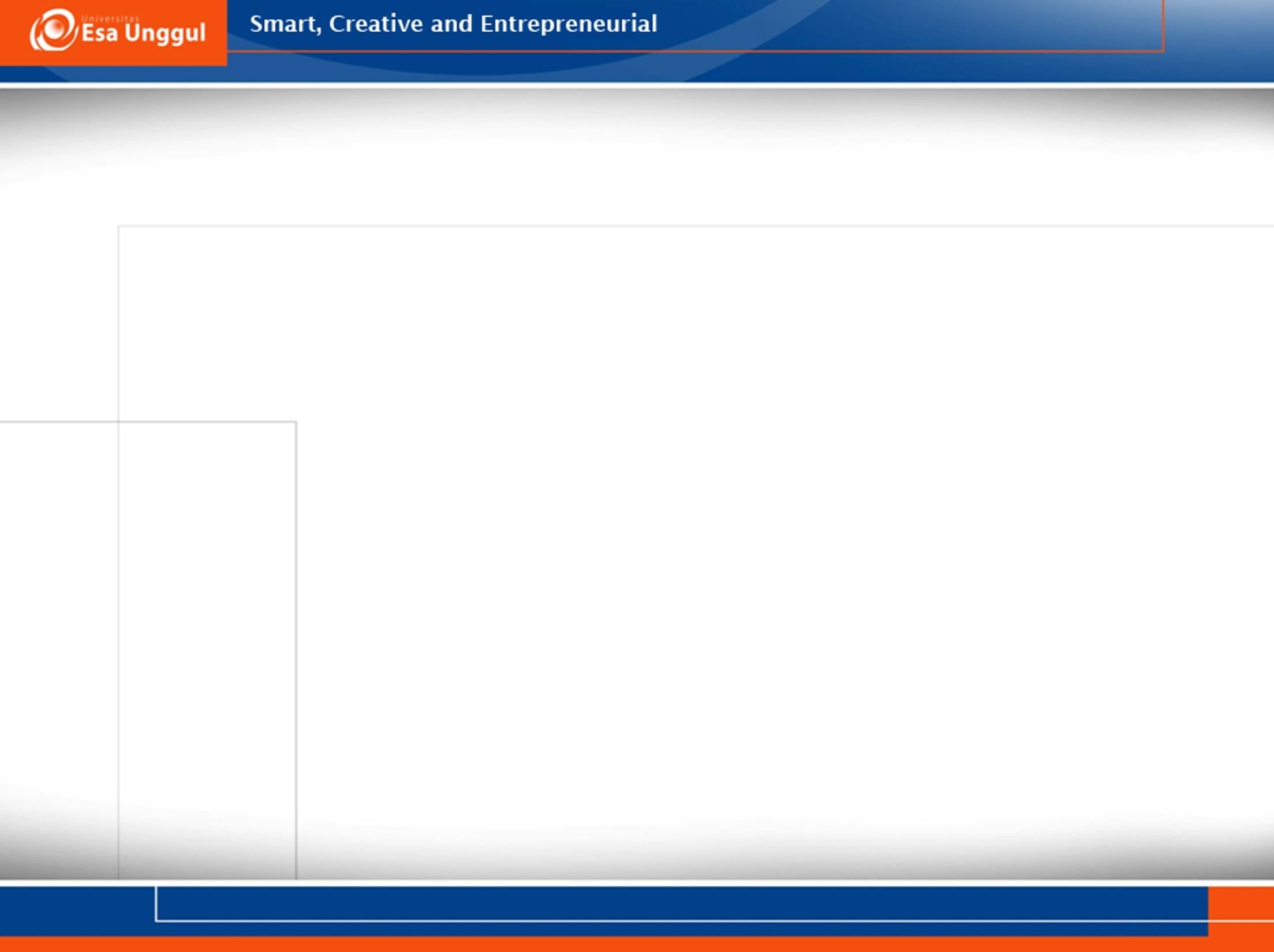 Chi Square 1 sampel
Langkah-langkah :
Hipotesis 
	Ho : Peluang mata kuliah statistik 3  sesi 10 dan 	11 adalah sama untuk menerima pelajaran/ 	Tidak 	terdapat perbedaan peluang mata kuliah 	statistik 3  sesi 10 dan 11 untuk menerima 	pelajaran
	Ha : Peluang mata kuliah statistik 3  sesi 10 dan 	11 adalah tidak sama untuk menerima pelajaran/ 	Terdapat perbedaan peluang mata kuliah 	statistik 3  sesi 10 dan 11 untuk menerima 	pelajaran
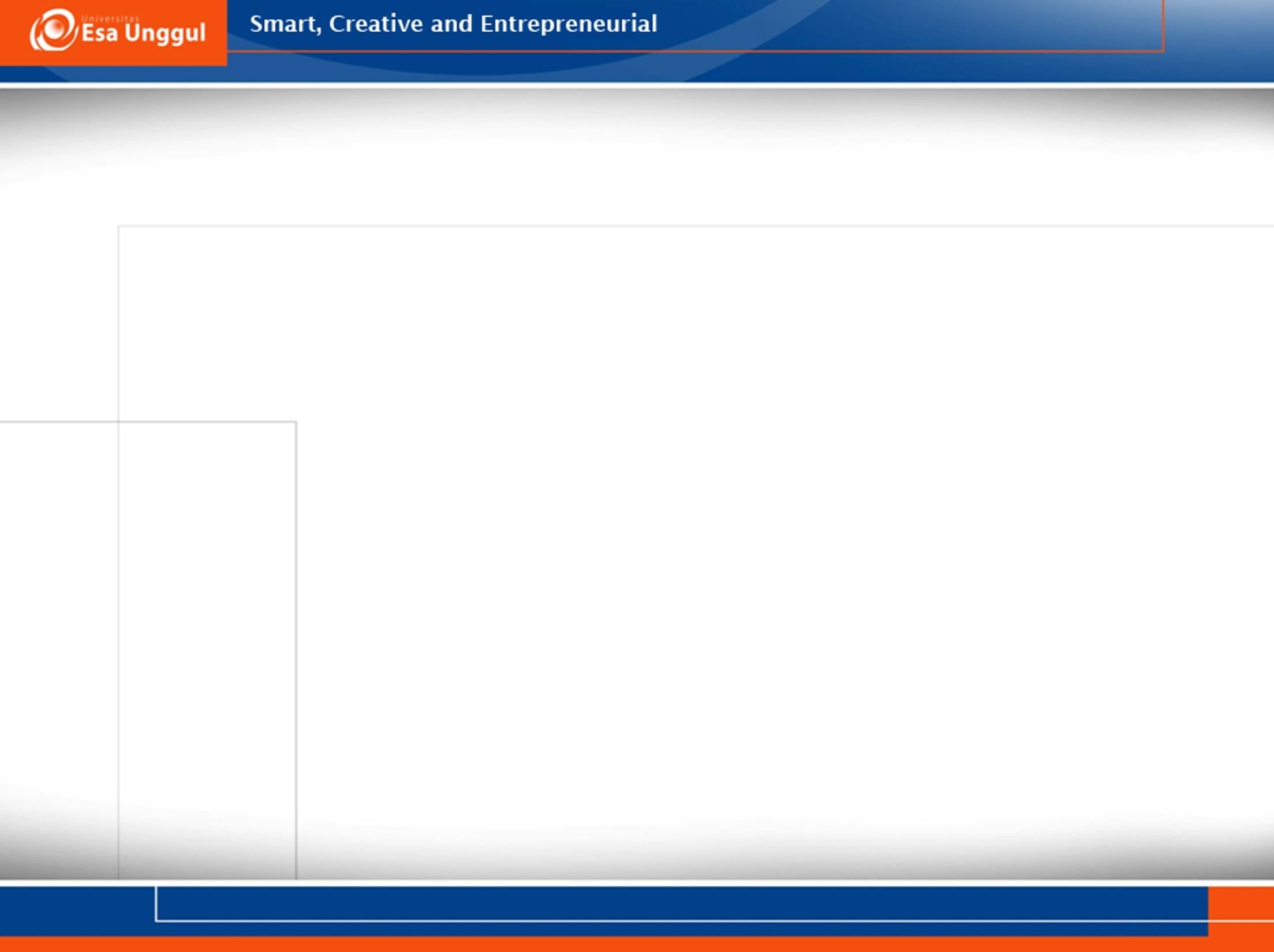 2. Uji Statistik
Untuk pembuktian hipotesis maka data disusun dalam tabel berikut:
Chi Square 1 sampel
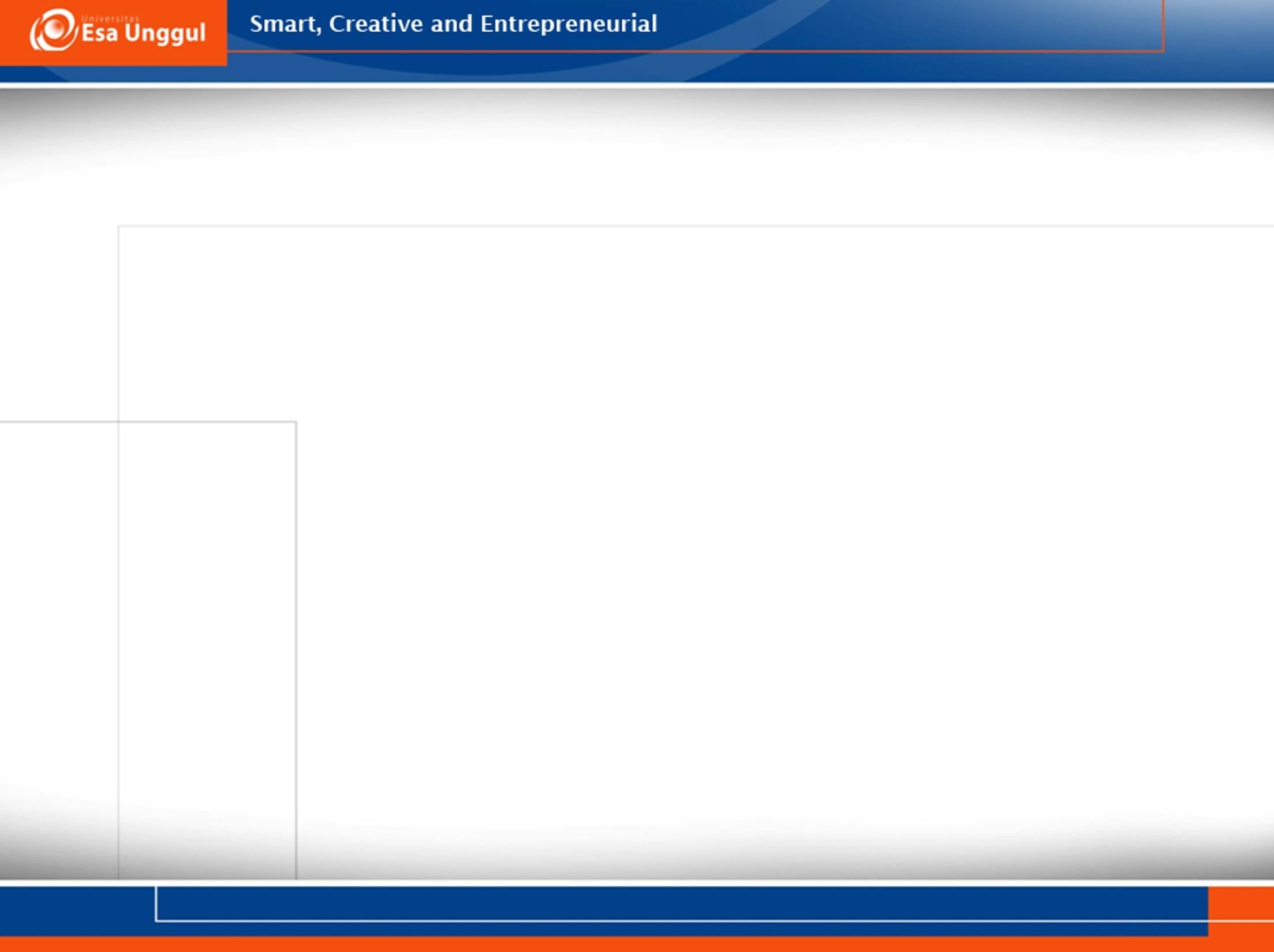 Chi Square 1 sampel
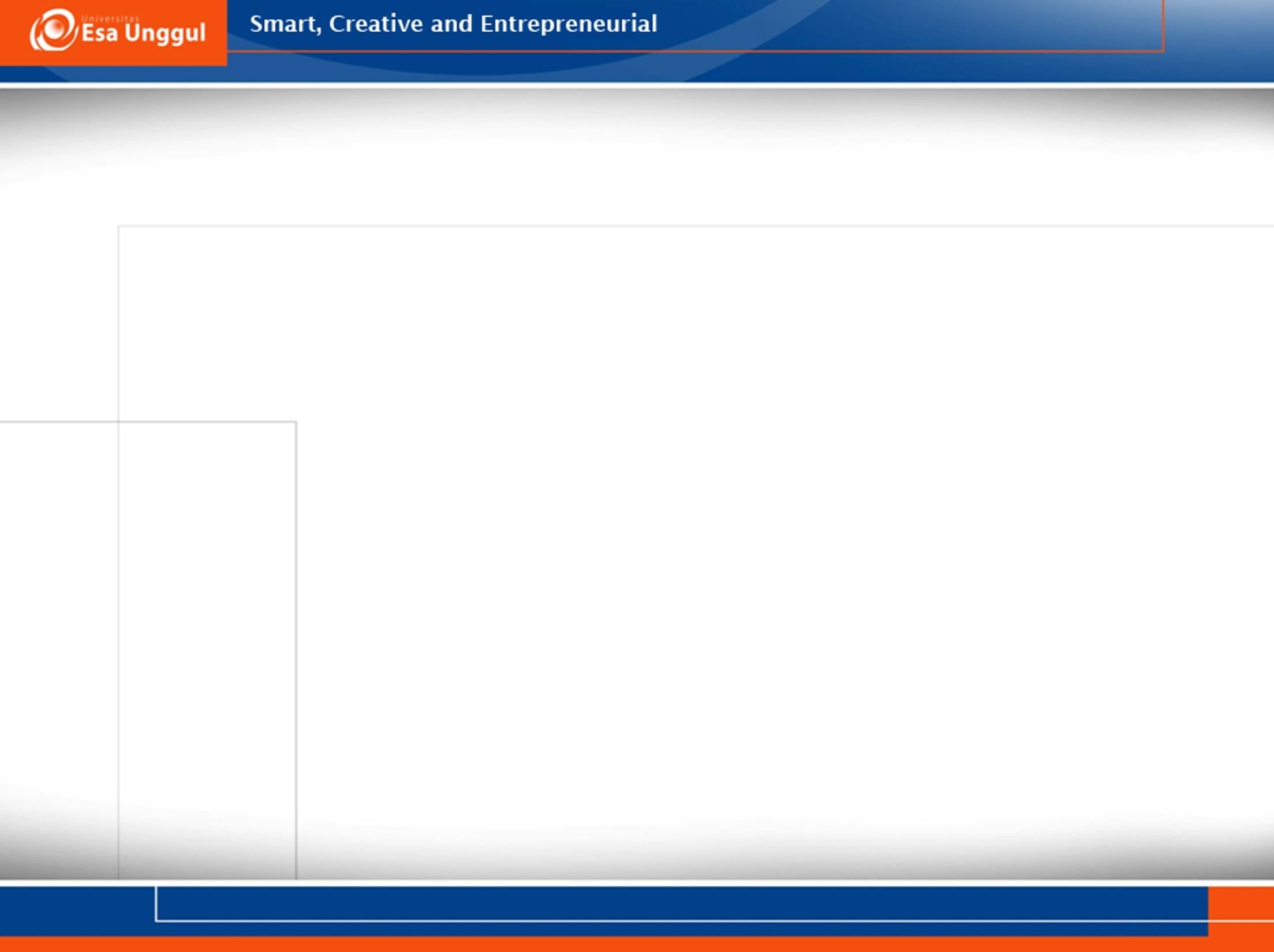 Chi Square 1 sampel
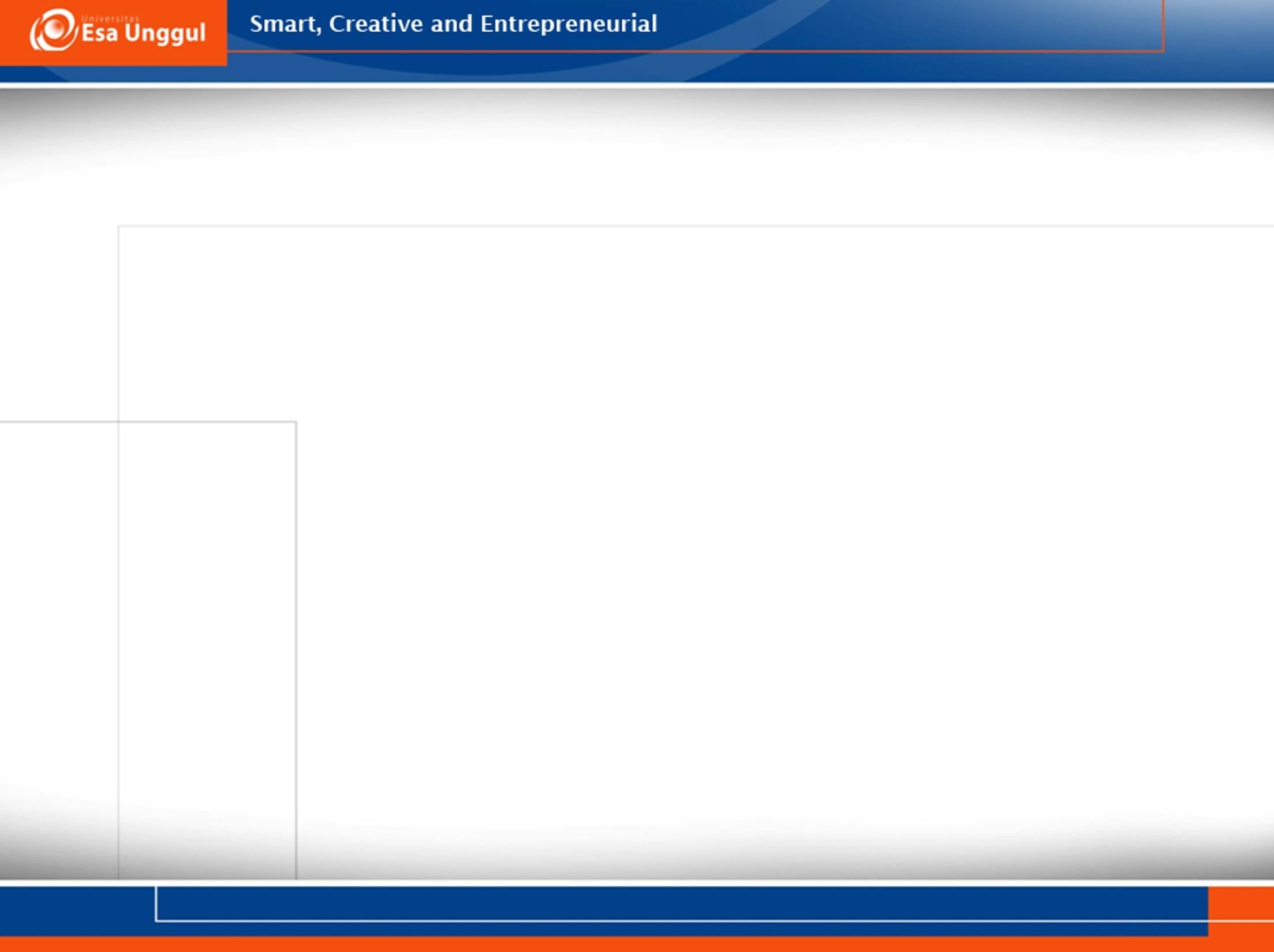 Chi Square 1 sampel
3. Menentukan nilai X2 tabel
Dengan Ketentuan :
	dk = k –1 = 2 –1 = 1
	Maka diperoleh X2 tabel = 3,841
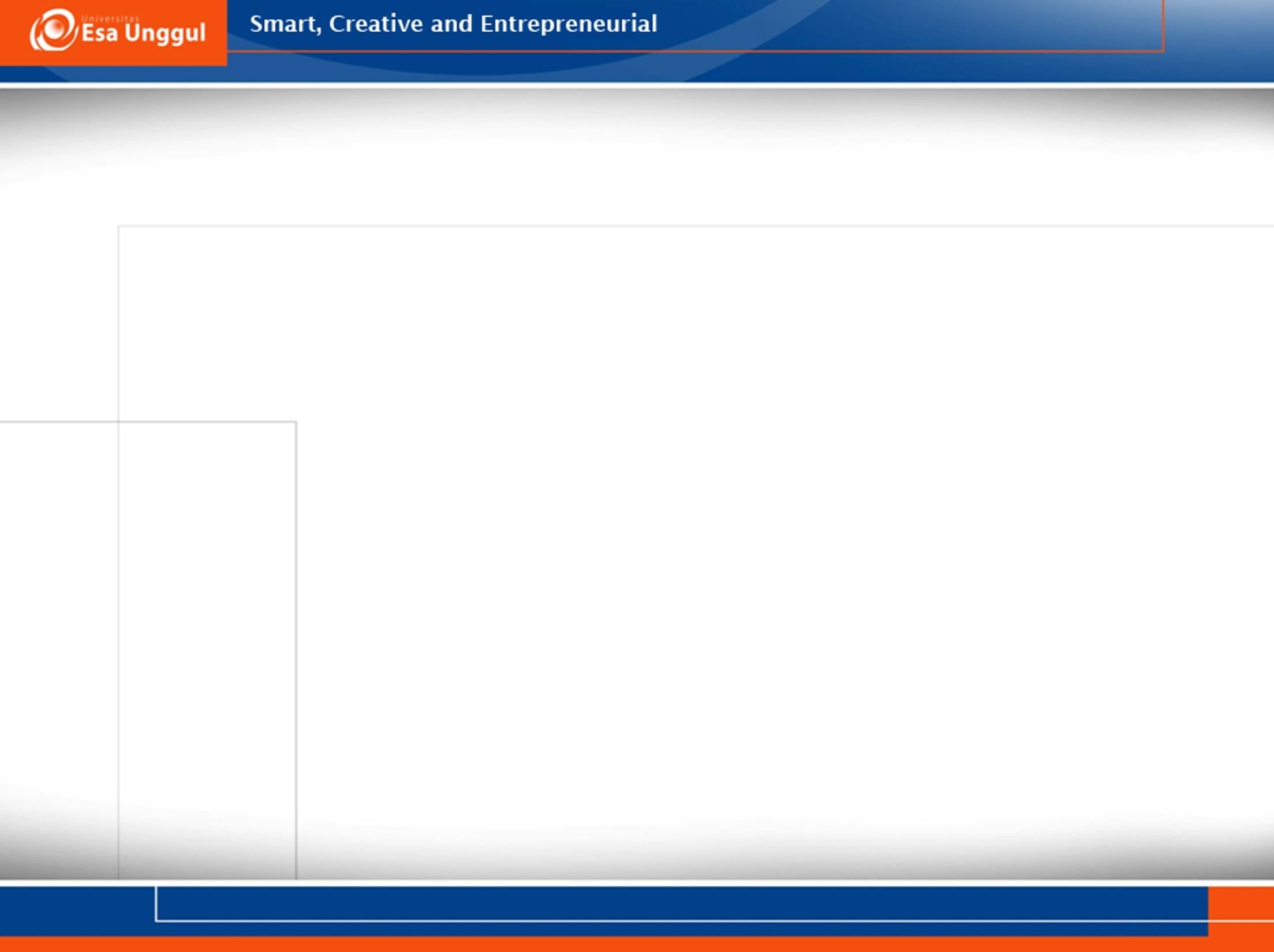 Tabel Chi Square 1 sampel
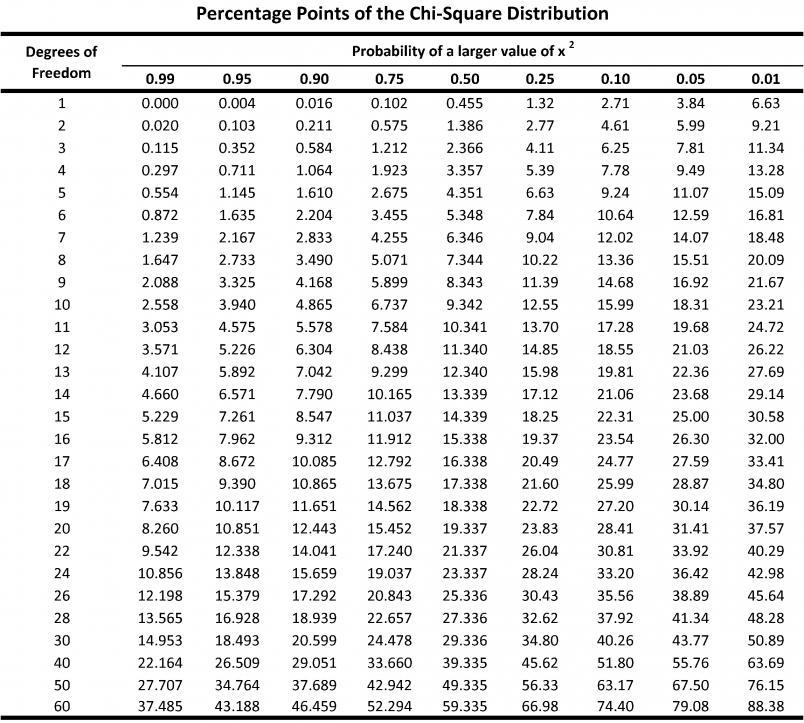 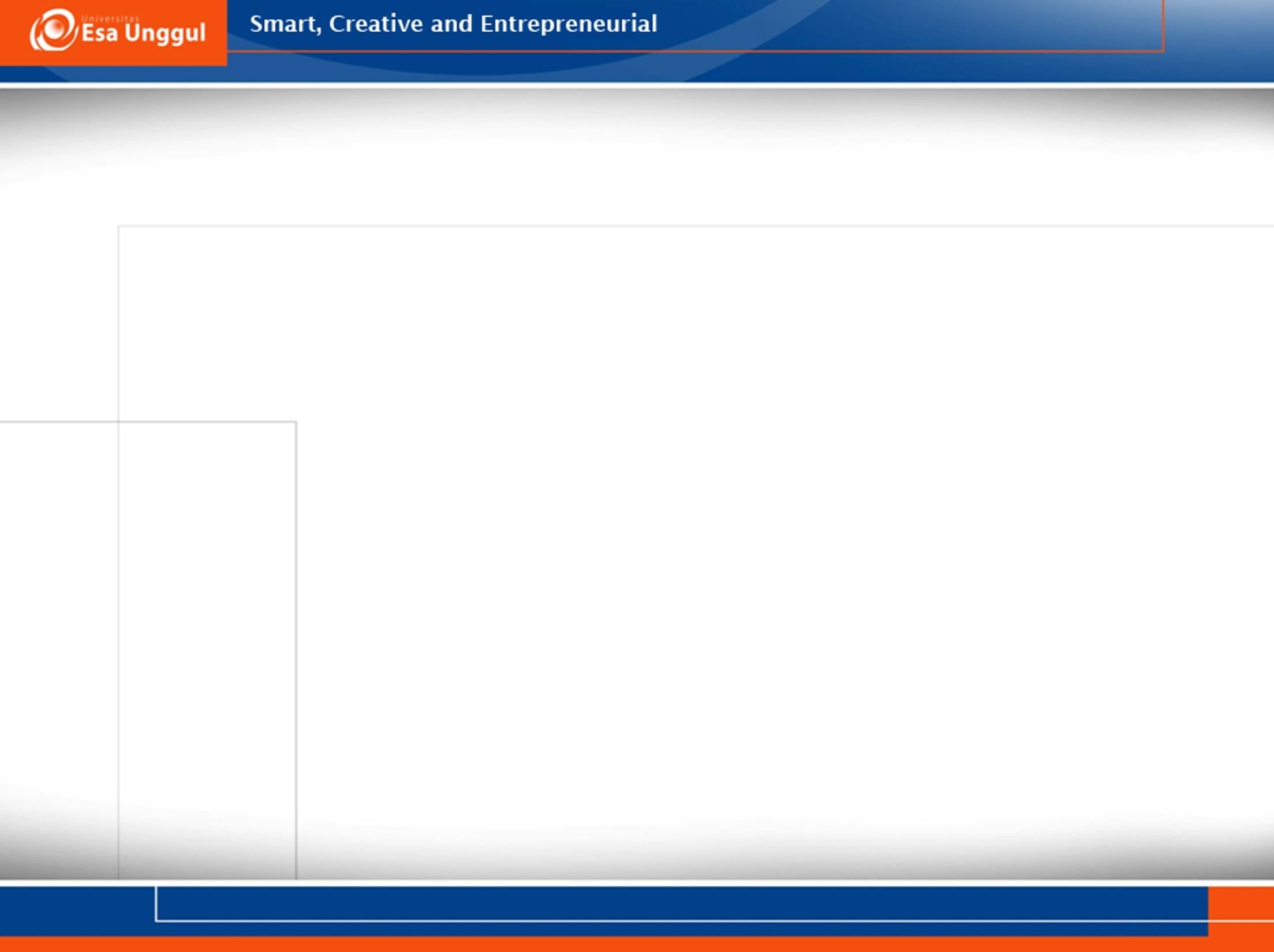 Chi Square 1 sampel
Berdasarkan dk = 1 dan taraf kesalahan yang kita tetapkan 5% maka chi kuadrat tabel = 3,841
Dengan demikian (Nilai hitung > nilai tabel) dimana (33,34 > 3,841) maka Ho ditolak


Kesimpulan bahwa Peluang mata kuliah statistik 3  sesi 10 dan 11 adalah tidak sama untuk menerima pelajaran/ Terdapat perbedaan peluang mata kuliah statistik 3  sesi 10 dan 11 untuk menerima pelajaran
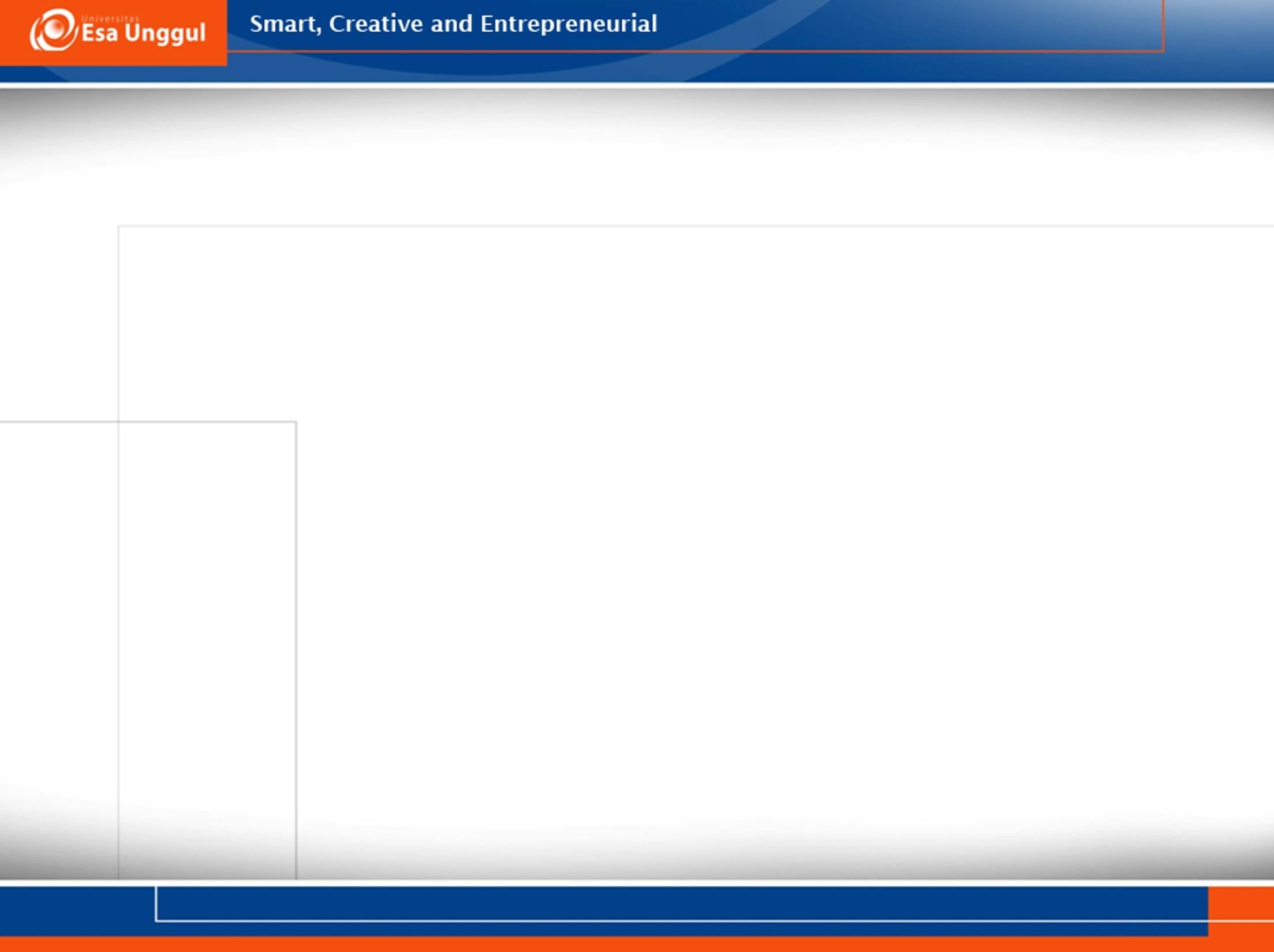 Chi Square 1 sampel
SPSS
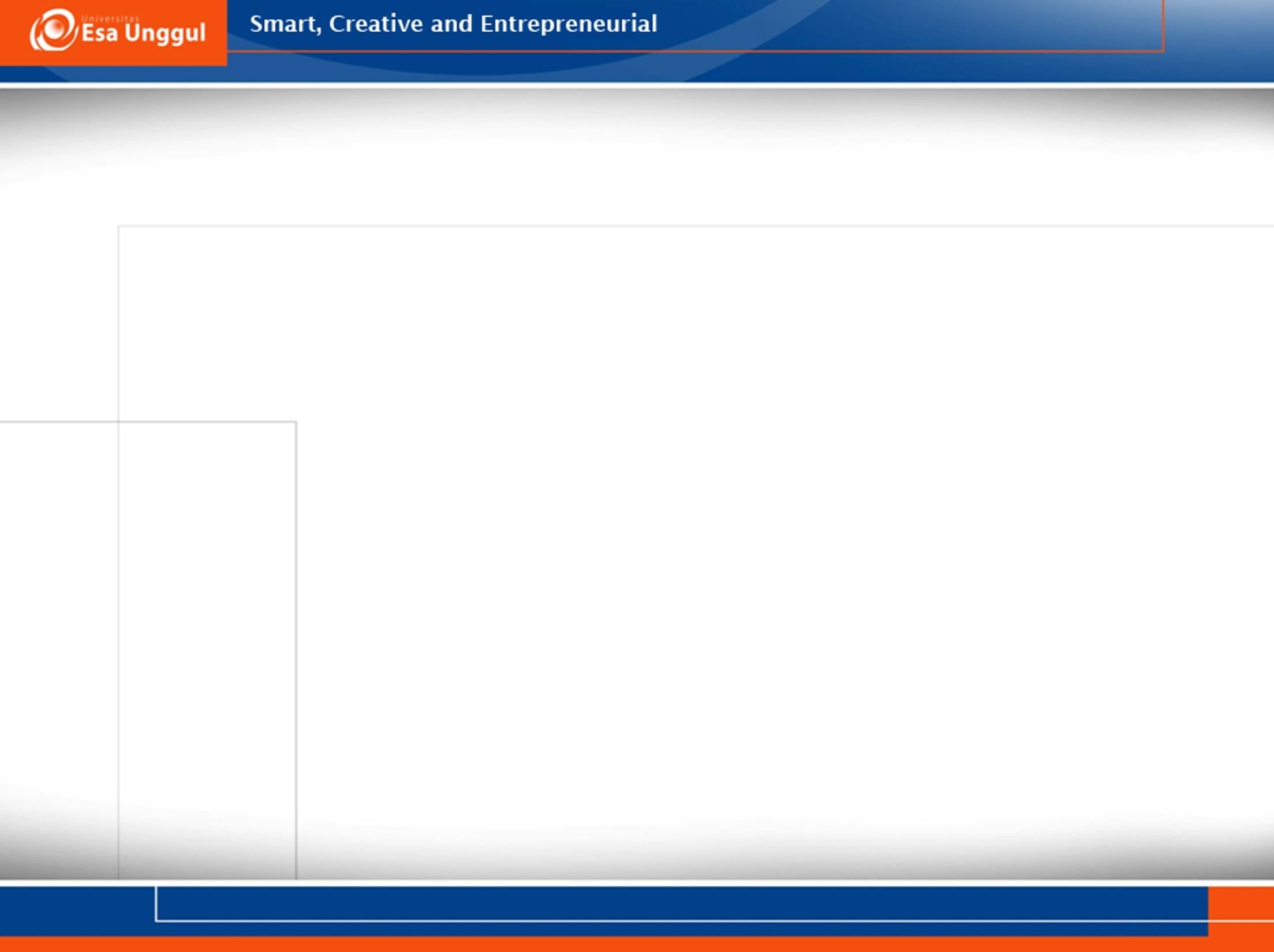 Pengolahan Data SPSS
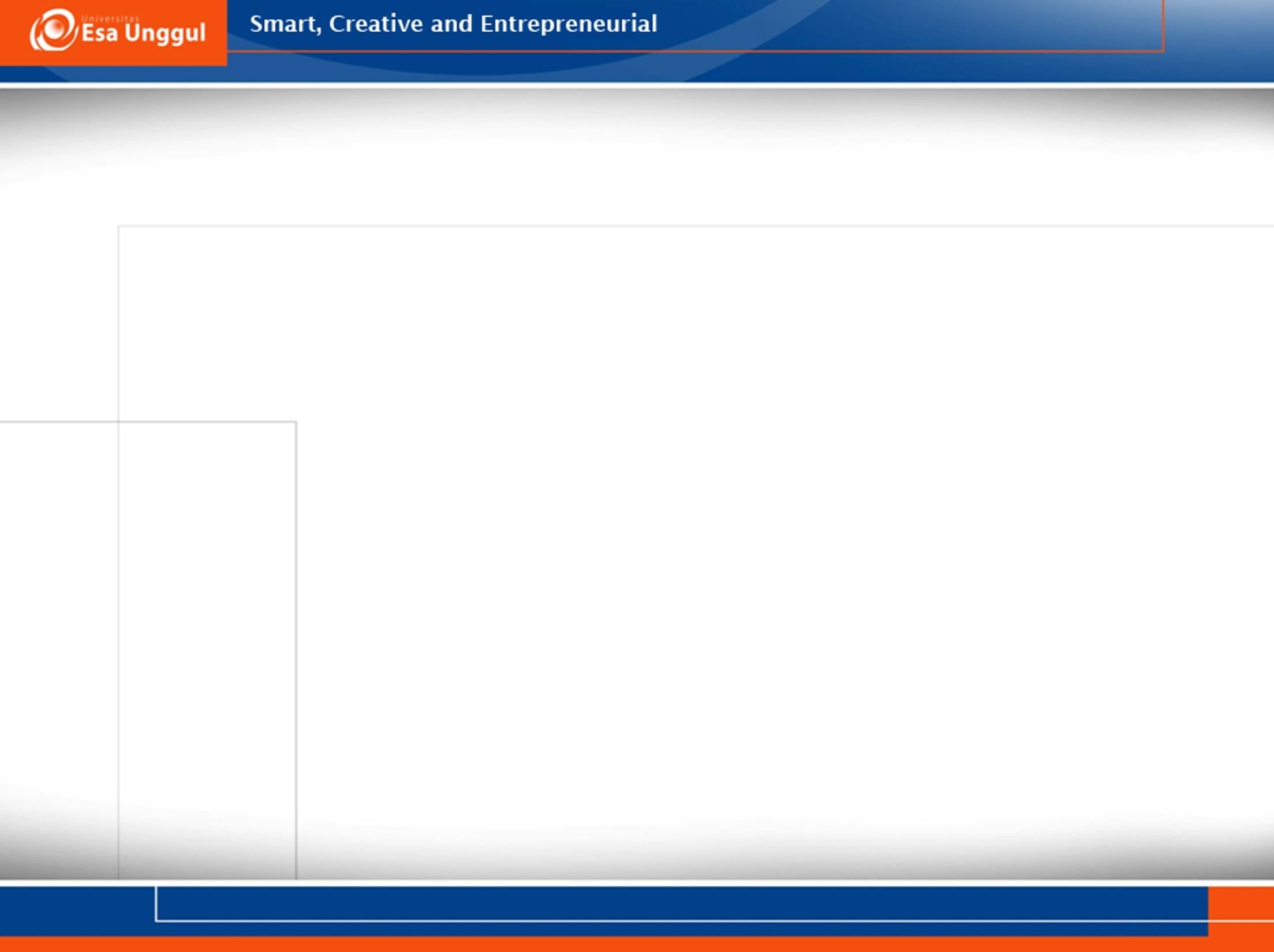 Pengolahan Data SPSS
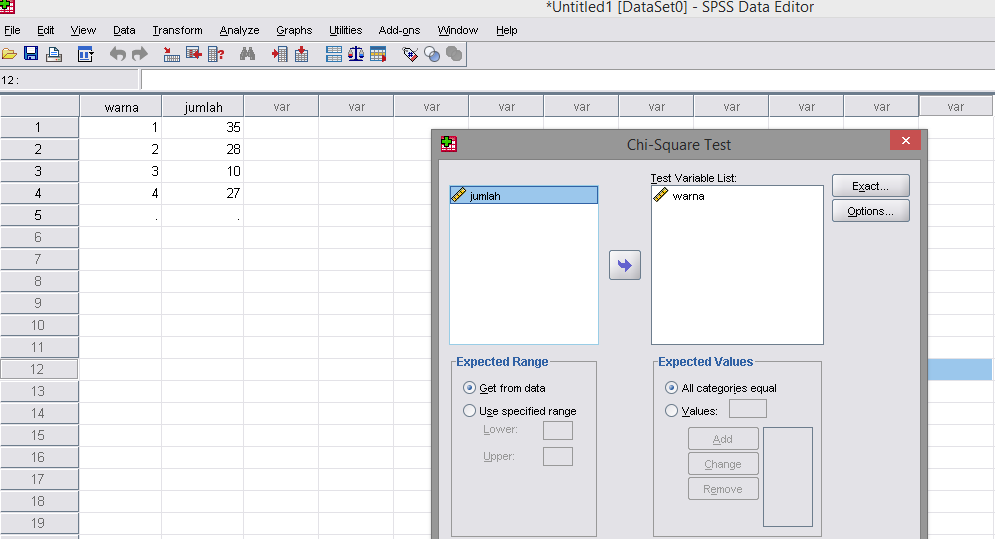 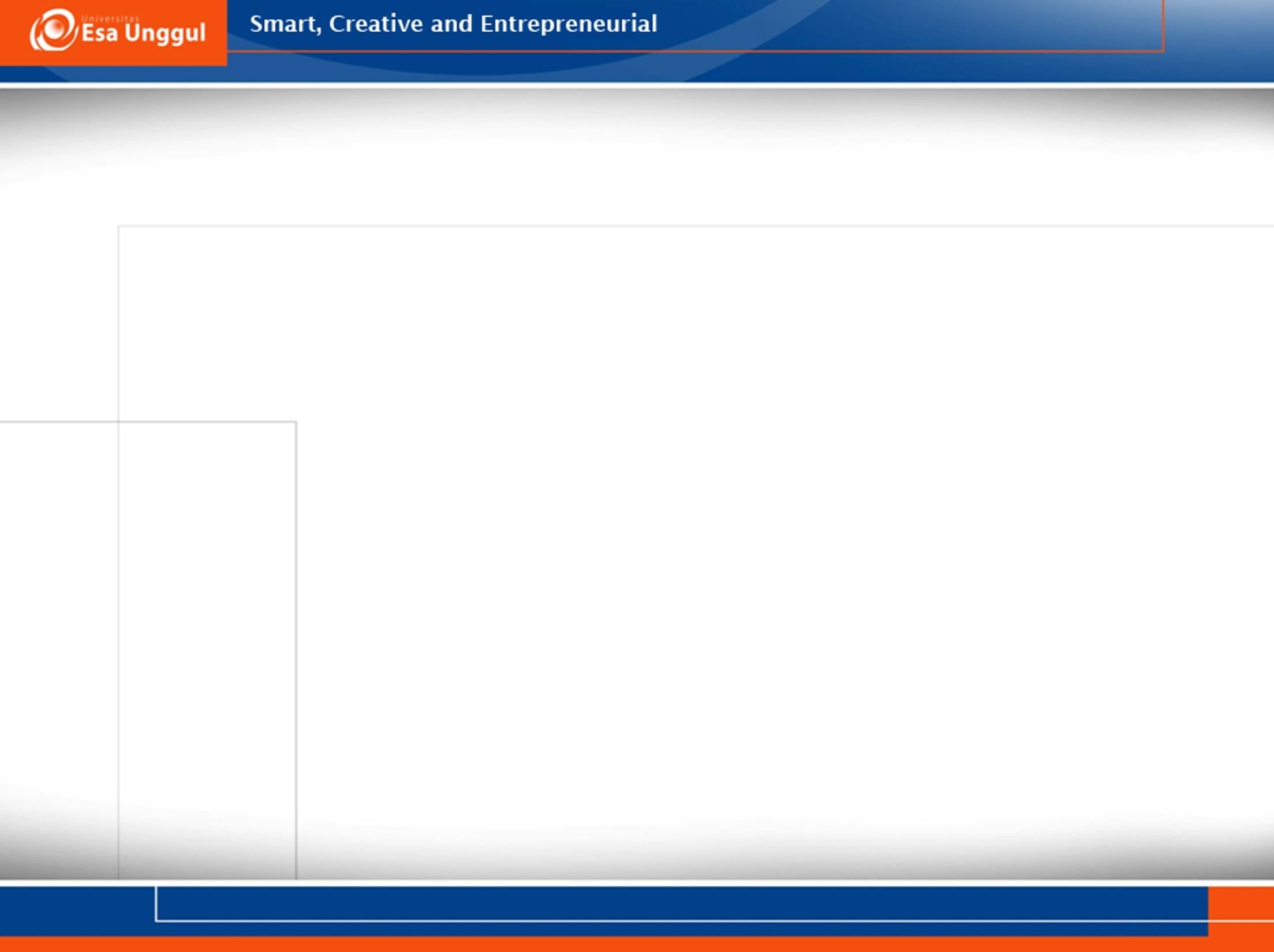 Pengolahan Data SPSS (output)
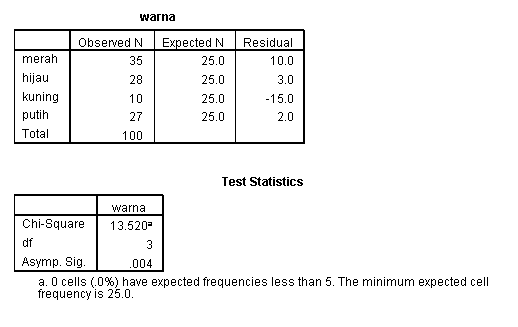 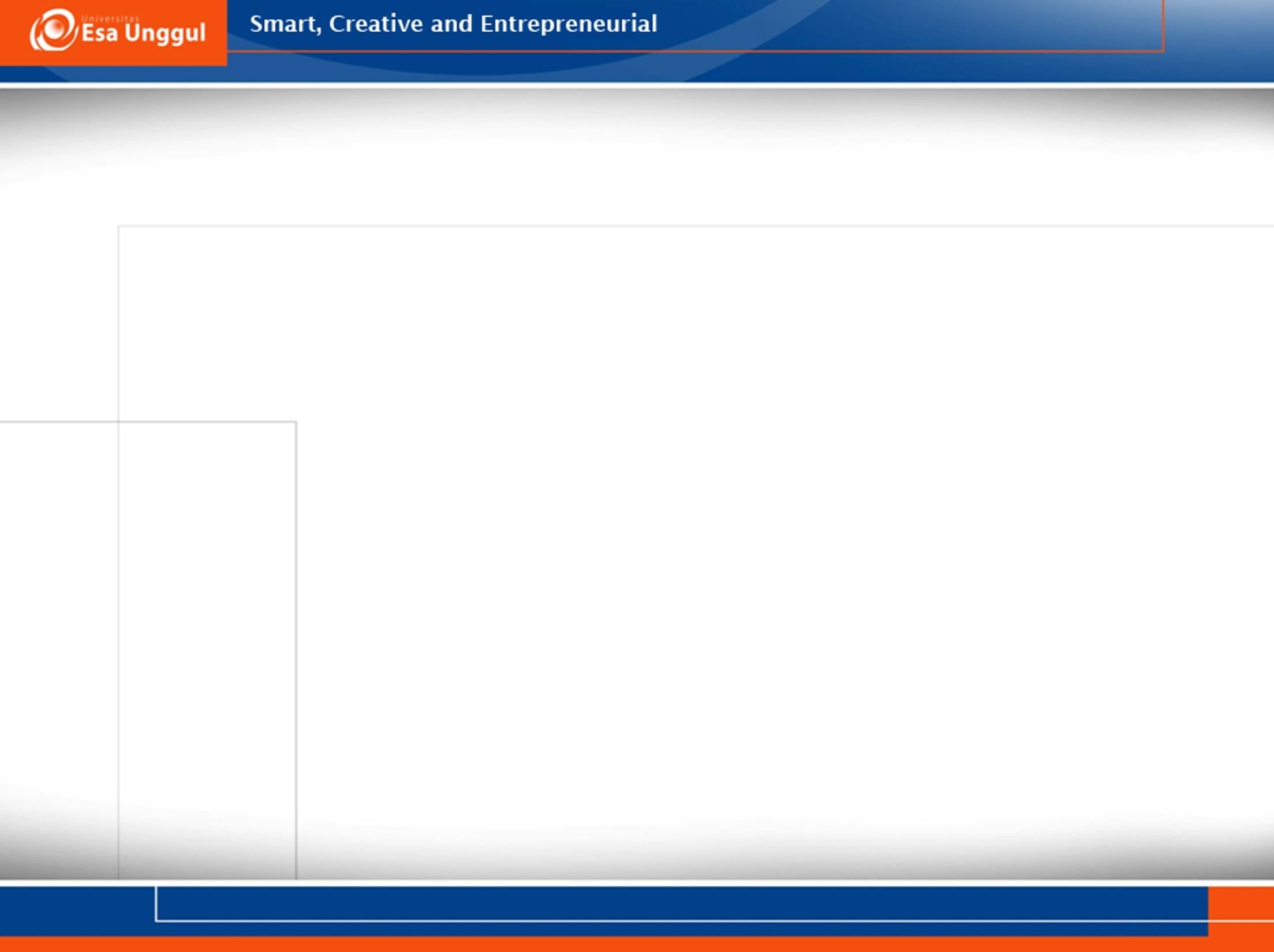 Analisis
Terlihat ada dua bagian output.

Pada bagian pertama output, terlihat ada Expected N. Oleh karena dipakai distribusi yang seragam, maka yang diharapkan sama rata, yaitu 25% (100% dibagi 4 warna), atau dalam kasus masing-masing 25. Sedang kolom residual adalah selisih antara jumlah yang dibeli dengan jumlah yang diharapkan (seperti pada baris pertama adalah 35-25 = 10)
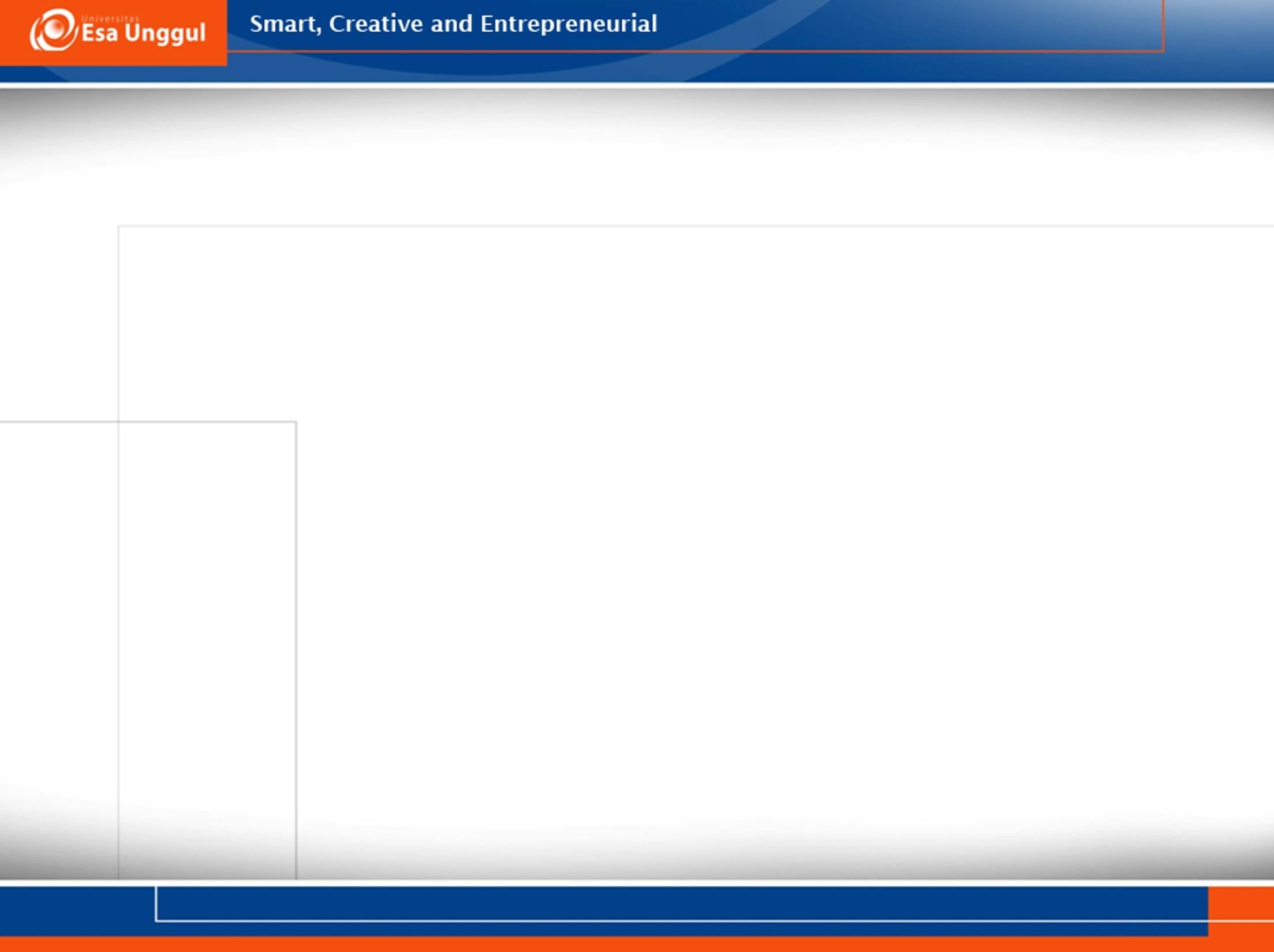 TERIMA KASIH